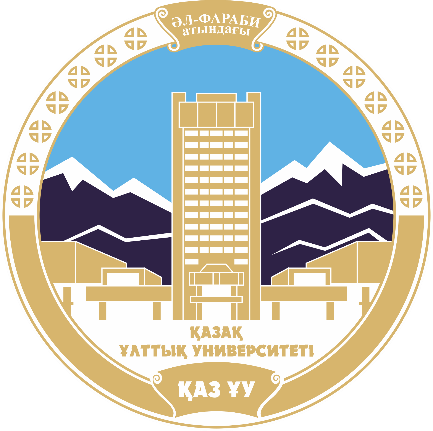 Әл-Фараби атындағыҚазақ Ұлттық Университет
Экономика және бизнес Жоғары мектебі
“Қаржы және есеп” кафедрасы
2-тақырып ҚР салық жүйесі: қалыптасу кезеңдері, қазіргі жай - күйінің сипаттамасы
2-тақырып ҚР салық жүйесі: қалыптасу кезеңдері, қазіргі жай - күйінің сипаттамасы 

1. Салық жүйесі: даму кезеңдері,  салық салуды ұйымдастыру

2. Салық саясаты: түрлері, мақсаты және міндеттері
Қазақстандағы нарық экономикасына көшу барысында экономикалық реформалар  жүргізгенде мемлекет алдына салық   жүйесі арқылы тиімді және оңтайлы салық қатынастарын құру  мәселесі орын алды.
Салық жүйесі мемлекет қаржы көздерін жасаудың ең негізгі құралы болуымен қатар ел экономикасын қайта құруға, өндірістің ұлғайып дамуына және саяси әлеуметтік шаралардың толығымен іске асуына мүмкіндік туғы-зады. Еліміздің салық жүйесінің дамуын 4 кезеңге бөліп қарастыруға болады. 
1 кезең (1992-1995 ж.ж.) – жаңа салық жүйесі базисінің, салық кезезінің өңделуі және іске қосылуы; 
2 кезең (1996-1998 ж.ж.) – нарықтық экономика талаптарына сай келетін салық жүйесін құруды аяқтау; 
3 кезең (1998-2000 ж.ж.) – барлық қағидалардың ескерілуі арқылы салық жүйесіне өзгерістер мен толықтыруларды енгізу, салық жүйесін одан әрі жетілдіру.
4 кезең (2001-2002 ж.ж.) – Жаңа Салық Кодексі қабылданып, іске қосылды.
Екінші кезеңде  - (XVІ –XІX ғғ басы)  әлемде мемлекеттік мекемелер желісі қалыптаса бастады. Мемлекет қызметтің бір бөлігін өзіне алды: алымның квотасын орнатты, салықтарды жинау үрдісін  бақылауға алды.
Үшінші кезең – салық салу және оны бекітумен байланысты барлық қызметтерді мемлекет өз қолына алды. Аймақтық билік органдары мемлекеттің көмекшісі ролінде болды. 
Салықтың экономикалық мазмұны олардың негізгі функцияларымен сипатталады. Салықтың ең негізгі функциясы болып – фискалдық саналады. 
Салықтың реттеуші функциясы, олардың ұдайы өндіріс процесінің серпініне және көлеміне ықпал етуімен ерекшелінеді. 
Салықтың ынталандырушы функциясы, экономиканың жеке субъекті-леріне салық салудың ерекше тәртібін (жеңілдетілген және қарапайым-датылған) қолдануымен байланысты.
Қазіргі кезде Қазақстан Республикасында мынадай салықтар мен міндетті төлемдер қызмет атқарады: 
- корпорациялық табыс салығы; 
- жеке табыс салығы; 
- қосылған құн салығы; 
- акциздер; 
- жер қойнауын пайдаланушылардың салықтары мен арнайы төлемдері; 
- әлеуметтік салық;
- жер салығы; 
- көлік құралдары салығы; 
мүлік салығы. 
Алымдар: 
заңды тұлғаларды мемлекеттік тіркегені үшін алым; 
жеке кәсіпкерлерді мемлекеттік тіркегені үшін алым; 
жылжымайтын мүлікке құқықтарды және олармен жасалған мәмілелерді мемлекеттік тіркегені үшін алым;
Салық қызметі органдарының міндеттері.
- салық төлеушінің құқықтарын сақтау; 
- мемлекет мүддесін қорғау; 
- салық төлеушілердің салық міндеттемелерін дұрыс орындауын және жинақтаушы зейнетақы қорына міндетті зейнетақы жарналарын толық әрі уақтылы аударуын бақылау; 
- салық төлеушілердің, салық салу объектілерінің және төленетін басқа да міндетті төлемдердің есебін жүргізу; 
- салық тексерулерін нұсқама бойынша жүргізу; 
- салық құпиясын сақтау; 
- салық заңнамасын бұзған салық төлеушілерге әкімшілік шараларын қолдану; 
- мемлекет меншігіне айналған мүліктерді есепке алу, сақтау, бағалау, өткізу және оны өткізуден түскен түсімнің бюджетке толық әрі уақтылы түсуін бақылау т.б.
Салық қызметі органдарының негізгі құқықтары: 
Салық Кодексіне сәйкес кесімдік-құқықтық актілерді жасау және бекіту; 
Өз үкілеттігі ауқымында салық міндеттемелерінің туындауы, атқарылуы және тоқтатылуына байланысты түсініктеме беру; 
салықтық бақылауды жүргізу; 
Қазақстан Республикасы заңнамасында бекітілген талаптарды сабақтай отырып салық төлеушінің салық міндеттемесімен байланысты ақша қаражаттарының құжаттарын, бухгалтерлік кітаптарды, есептерді, сметаларды, қолма-қол ақшаны, бағалы қағаздарды, есеп айырысуларды, декларацияларды және өзге де құжаттарды тексеру; 
Салық төлеушіден есептелген және төленген салық және бюджетке төленетін басқа да міндетті төлемдер туралы, жинақтаушы зейнетақы қорына жасалатын міндетті зейнетақы жарналары  туралы құжаттарды талап ету; 
салықтық тексеру барысында салық заңдылықтарын бұзушылықтарды растайтын құжаттарды тәркілеу; 
Қазақстан Республикасы үкіметі бекіткен тізбе бойынша салық төлеушіден электрондық құжаттарды алу;
Аудан бойынша салық комитеті мынадай бөлімдерден  құралған:
салық төлеушілермен жұмыс істеу бөлімі; 
- салық аудиті бөлімі; 
- еріксіз өндіру бөлімі; 
- құқықтық қамтамасыз ету бөлімі; 
- ұйымдастыру-бақылау бөлімі; 
- ақпаратпен қамтамасыз ету және есеп бөлімі.
Енді әрбір бөлімнің негізгі қызметтерін қысқаша көрсетсек, ол төмендегідей:
Салық төлеушілермен жұмыс істеу бөлімінің негізгі қызметі: 
- салық төлеушілердің есебін жүргізу; 
- салық төлеушілерге тіркеу нөмірін беру; 
- салық төлеушілерге салық заңнамаларын түсіндіру; 
- есеп құжаттарын, декларацияларды қабылдау, олардың дұрыс жасалғанын камералдық тексеру; 
патент беру, т.б.
Салықтық аудит бөлімінің негізгі қызметі: 
- құжаттық тексерулер жүргізу; 
- кәсіпорындардың жабылуына байланысты тексеру жүргізу; 
- салық комитетіне түскен арыздарды, өтініштерді тексеру; 
- хронометраждық зерттеу жүргізу арқылы патент құнының дұрыстығын тексеру т.б.; 
Салықтарды еріксіз өндіру бөлімінің негізгі қызметі; 
- салық төлеушілердің бюджетке төленбеген қарыздарын анықтау, талдау;
- салық төлеушінің есеп шотынан салықты өндіріп алу туралы үкім шығару; 
- салықтан қарызы бар салық төлеушілердің банктегі шоттарын тексеру; 
- салық төлеушілердің мүліктерін тәркілеу; 
- аукцион ұйымдастырып тәркіленген мүлікті сатып, бюджетке  салықты түсіру;
Құқықтық қамтамасыз ету бөлімінің негізгі қызметі: 
салық комитетін Заңдармен, нұсқаулықтармен, өзге де заңнамалық кесімдермен қамтамасыз ету; 
соттарда, құқықтық қорғау органдарында салық комитетінің мүддесін қорғау, т.б. 
Ұйымдастыру-бақылау қызметінің  бөлімінің негізгі қызметі: 
Салық комитетінің іс жоспарын жасау және оны іске асыру; 
2-Н есебін жинақтап, жасау; 
жоғарғы органдарға мәліметтер беру; 
мәліметтер алмасу, т.б. 
Ақпаратпен қамтамасыз ету және есеп бөлімінің негізгі қызметі: 
бюджетке түскен салықтардың есебін жүргізу; 
салық төлеушілердің жеке шотын ашу және жүргізу; 
1-Н есебін жинақтап, жасау; 
болжама мәліметтердің орындалу есебін тұрақты жүргізу, т.б.
Дәріске қолданылған әдебиеттер тізімі:

1. ҚР Салық Кодексі 01.01.2017 ж.жағдай бойынша.
2. Ермекбаева Б.Ж. және т.б. Салықтар және салық салу, Оқулық, Алматы Қазақ
Университеті,2014ж.
 3. АрзаеваМ.Ж. Салықтық әкімшіліктендіру. Оқу құралы, АлматыҚазақ
Университеті,2013
4. Жакипбеков С.Т. Абдибеков С.У Налоговое планирование и прогнозирование Алматы 2014ж.
 5. Ермекбаева Б.Ж.Арзаева  М.Ж.  Салықтық жоспарлау және бақылау.  Оқу
құралы, Алматы Қазақ Университеті,2009ж.
 6. Ермекбаева Б.Ж. Проблемы развития налоговой системы Республики
Казахстан   в   условиях   глобализации   экномики   -  Алматы:  Қазақ
университеті, 2007. – 138 с.
 7. Методика исчисления налогов и других обязательных
 Ермекбаева Б.Ж., Мустафина А.К., Мухияева Д.М., Қазақ Университеті. 2013 г.